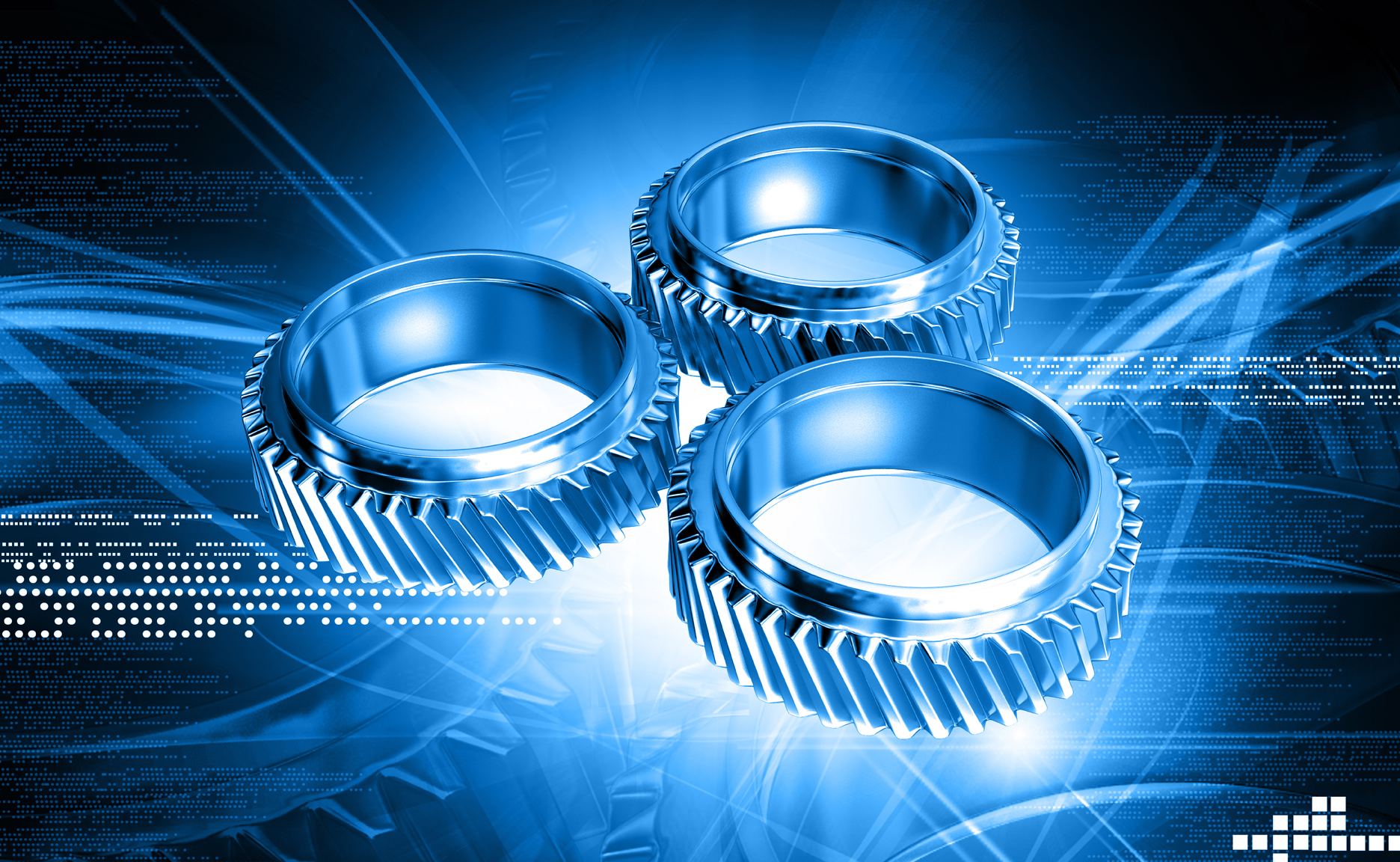 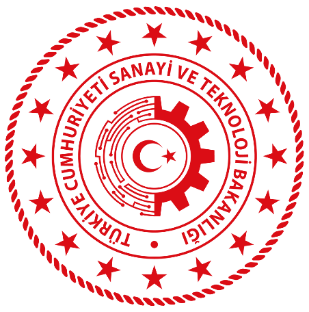 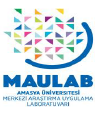 KÜSİP LABS MODÜLÜ TANITIMI

2023 VİZYONUNDA ÜNİVERSİTELERİN ARAŞTIRMA LABORATUVARLARI ÇALIŞTAYI-V
22 Mart 2019
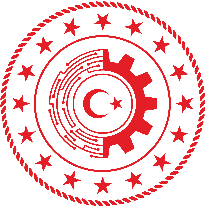 Sunum Planı
1
LABS PROJE AMAÇLARI
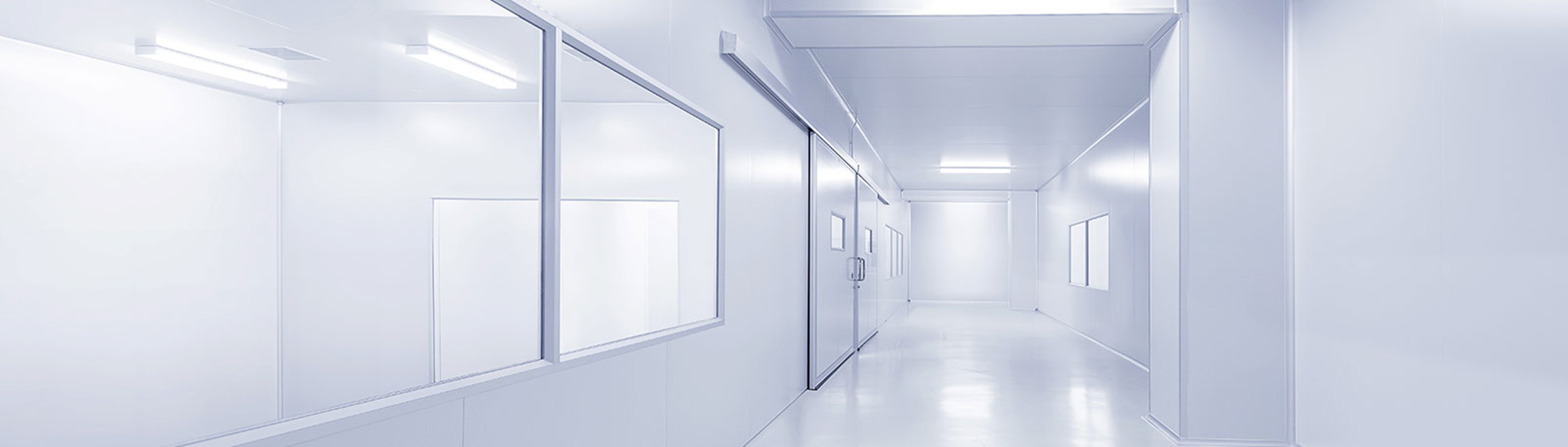 2
LABS PROJE ADIMLARI
3
LABS KULLANIMI
4
LABORATUVAR KULLANICILARINDAN BEKLENTİLER
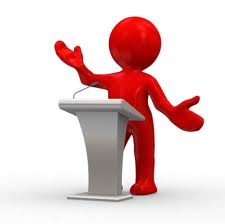 Ar-Ge Teşvikleri Genel Müdürlüğü
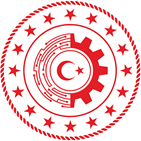 LABS PROJE AMAÇLARI
Kamu Üniversiteleri
Vakıf Üniversiteleri
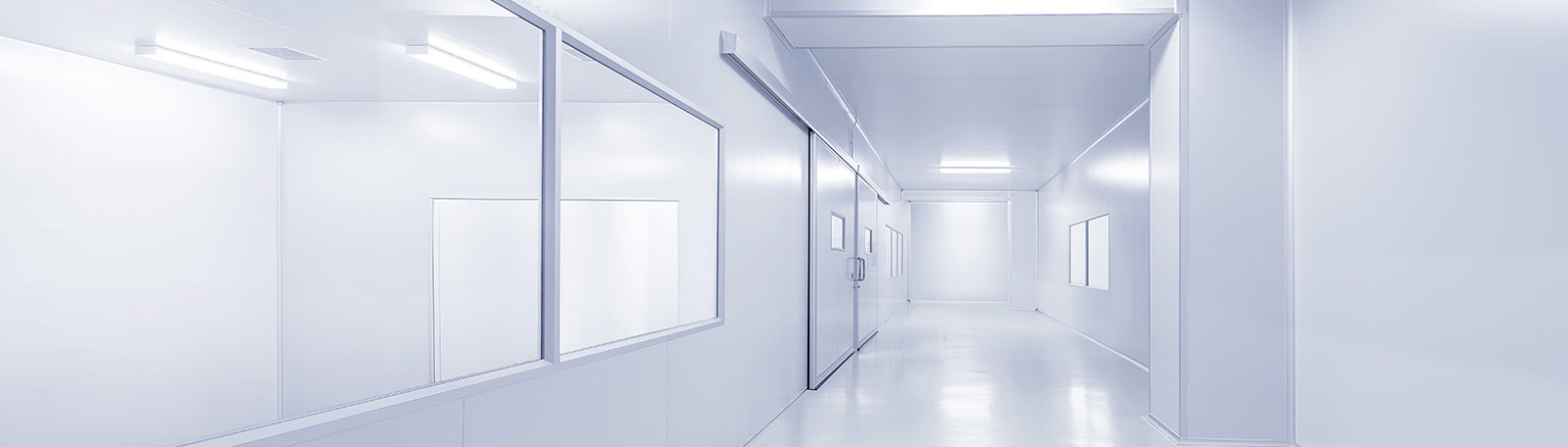 Teşviklerin etkin kullanımı
Kaynakların geliştirilmesi ve etkin kullanımı
6550 sayılı Kanun
5746 sayılı Kanun
4691 sayılı Kanun
İnsan kaynakları
Test cihazları
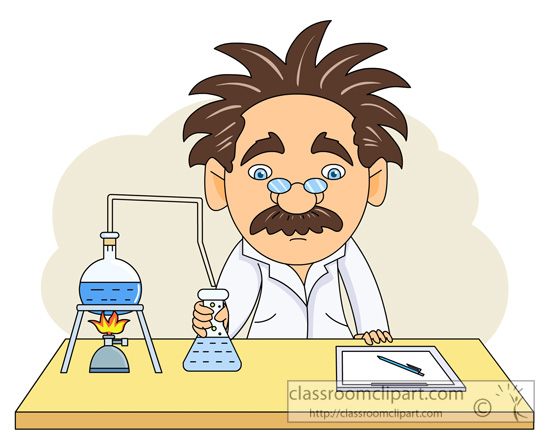 Ar-Ge ve Tasarım Merkezleri

OSB ve TGB Firmaları
TÜBİTAK
TSE
KOSGEB
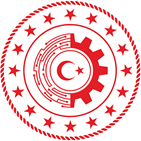 LABS PROJE AMAÇLARI
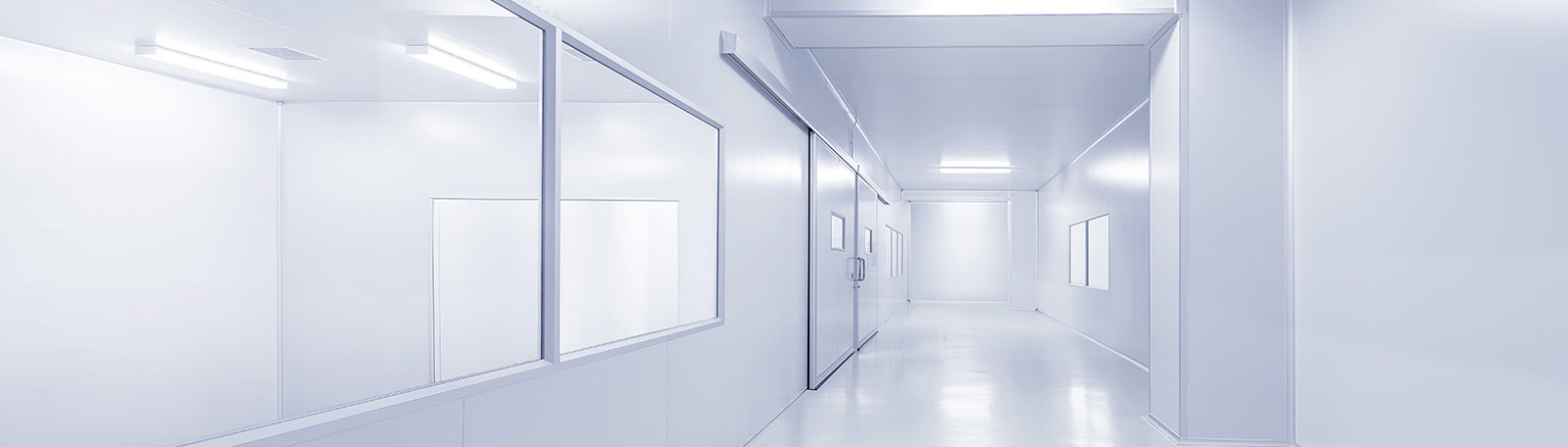 Çalışma şekli, iletişim bilgileri, sertifikalar, akreditasyonlar ve standartlar, metotlar, numune bilgisi, fiyatlar, önemli açıklamalar
Ar-Ge Teşvikleri Genel Müdürlüğü
[Speaker Notes: Projenin amacı, üniversite ve kamu araştırma altyapı kaynaklarının görünürlüğünün sağlanması ve yerinden]
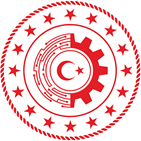 LABS PROJE AMAÇLARI
Laboratuvarların;
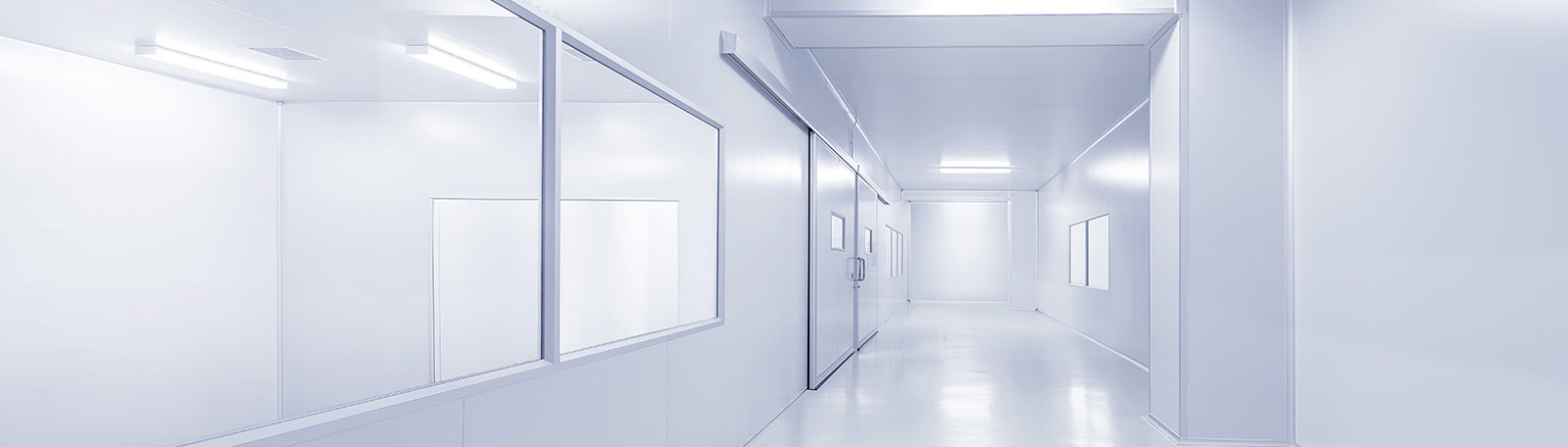 Ar-Ge Teşvikleri Genel Müdürlüğü
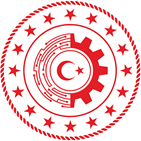 LABS PROJE ADIMLARI
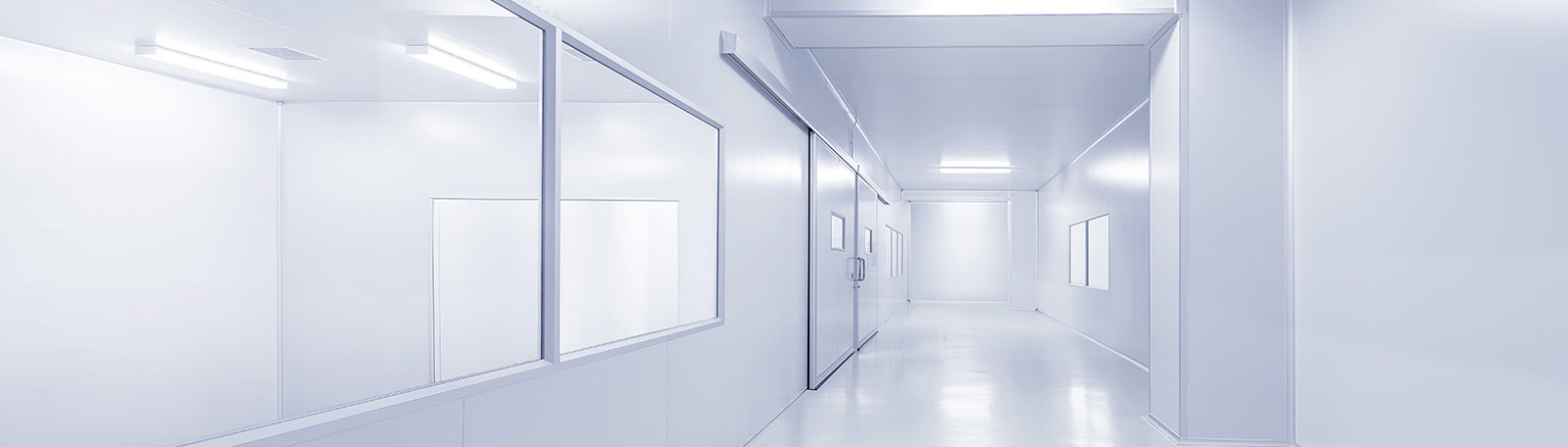 Ar-Ge Teşvikleri Genel Müdürlüğü
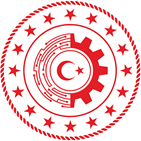 LABS KULLANIMI (Arama Sayfası)
www.labs.sanayi.gov.tr Genel kullanıma açık arama sayfası.
Ar-Ge Teşvikleri Genel Müdürlüğü
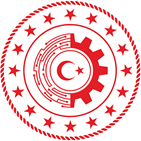 LABS KULLANIMI (Arama Sayfası)
www.labs.sanayi.gov.tr Laboratuvarın üzerine tıklayınca üstte iletişim bilgileri ile çalışma saatleri, altta ise yapılan testlerin, ürünlerin, cihazların, akreditasyonların ve standartların listesi geliyor.
Ar-Ge Teşvikleri Genel Müdürlüğü
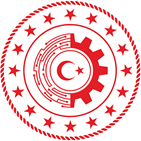 LABS KULLANIMI (Arama Sayfası)
www.labs.sanayi.gov.tr Testin üzerine tıklayınca akreditasyonlar, cihazlar, açıklamalar ve dışarıdan gözlemci kabul edip etmediği bilgisi geliyor.
Ar-Ge Teşvikleri Genel Müdürlüğü
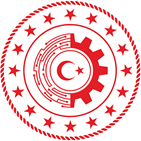 LABS KULLANIMI (Laboratuvar Kullanıcıları)
www.lab.sanayi.gov.tr E-devlet şifresi ile giriliyor.
Ar-Ge Teşvikleri Genel Müdürlüğü
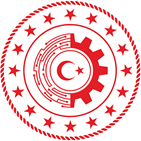 LABS KULLANIMI (Laboratuvar Kullanıcıları)
Buradan laboratuvar hakkında genel bilgiler girilecektir.
Ar-Ge Teşvikleri Genel Müdürlüğü
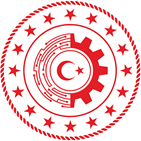 LABS KULLANIMI (Laboratuvar Kullanıcıları)
Laboratuvar hakkında genel bilgilerin devamı ve sol menüden yeni parametrelerin girilmesi
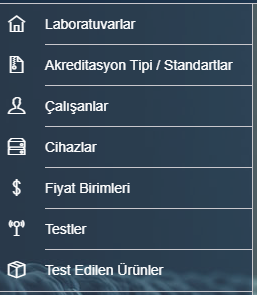 Ar-Ge Teşvikleri Genel Müdürlüğü
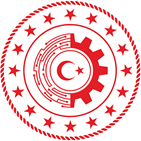 LABS KULLANIMI (Laboratuvar Kullanıcıları)
Son olarak, test bilgileri mevcut listeden eklenir.
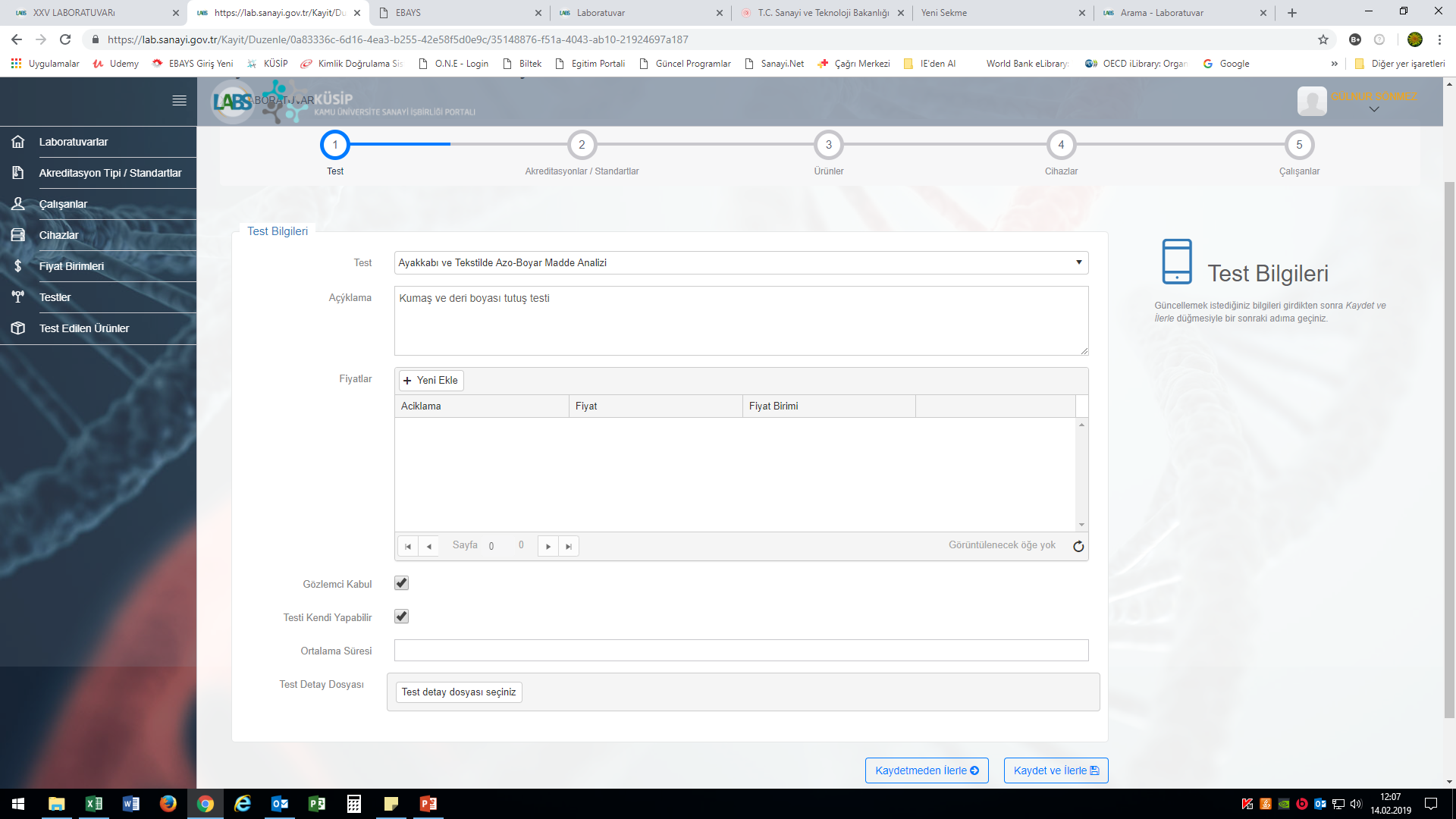 Ar-Ge Teşvikleri Genel Müdürlüğü
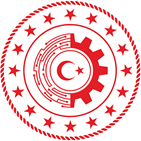 LABS KULLANIMI (Laboratuvar Kullanıcıları)
İlgili teste ait sertifikasyon ve akreditasyon bilgileri girilir.
Ar-Ge Teşvikleri Genel Müdürlüğü
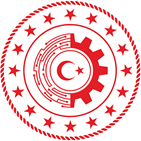 LABS KULLANIMI (Laboratuvar Kullanıcıları)
Yine teste bağlı olarak ürün bilgileri girilir.
Ar-Ge Teşvikleri Genel Müdürlüğü
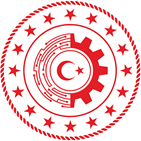 LABS KULLANIMI (Laboratuvar Kullanıcıları)
Testte kullanılan cihazlar eklenir.
Ar-Ge Teşvikleri Genel Müdürlüğü
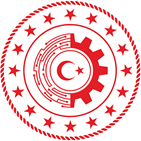 LABS KULLANIMI (Laboratuvar Kullanıcıları)
Testi gerçekleştirmekten sorumlu çalışan bilgisi eklenir.
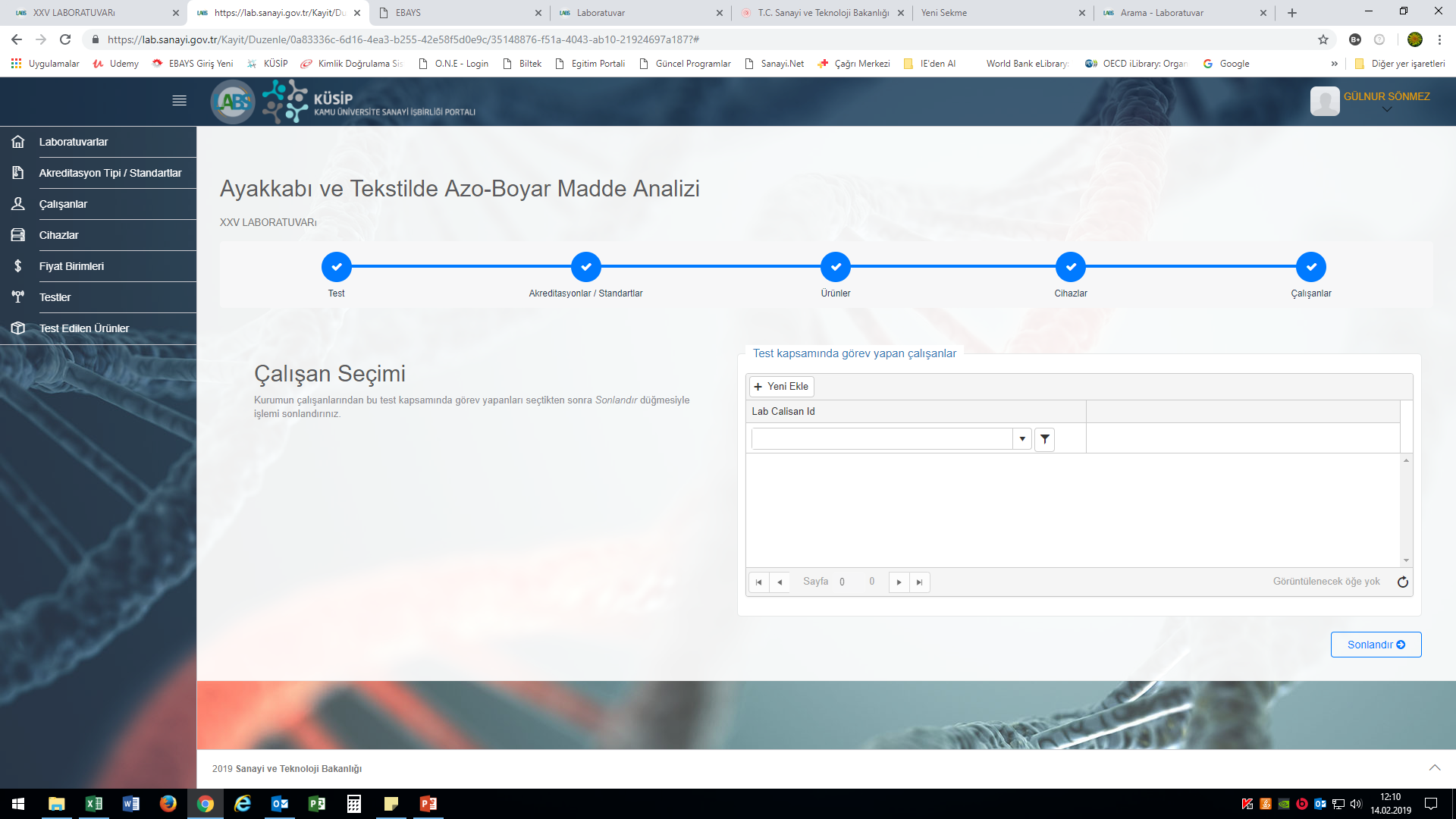 Ar-Ge Teşvikleri Genel Müdürlüğü
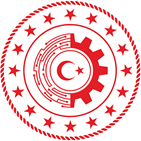 LABORATUVAR KULLANICILARINDAN BEKLENTİLER
Sorumlu oldukları araştırma altyapısı bilgilerinin bu portala yüklenmesi 
Geri bildirimlerin Bakanlığımız btgmsanayiegitimi@sanayi.gov.tr adresine iletilmesi
Araştırma altyapısının özel sektör firmalarıyla birlikte proje yapmasına ilişkin girişimlerde bulunulması
Araştırma altyapılarının sahip olduğu cihazları kullanabilecek yetkinlikte uzmanların yetiştirilmesine yönelik eğitim programlarının kurgulanması için düzenlenecek etkinliklere katılım sağlanması ve katkı verilmesi
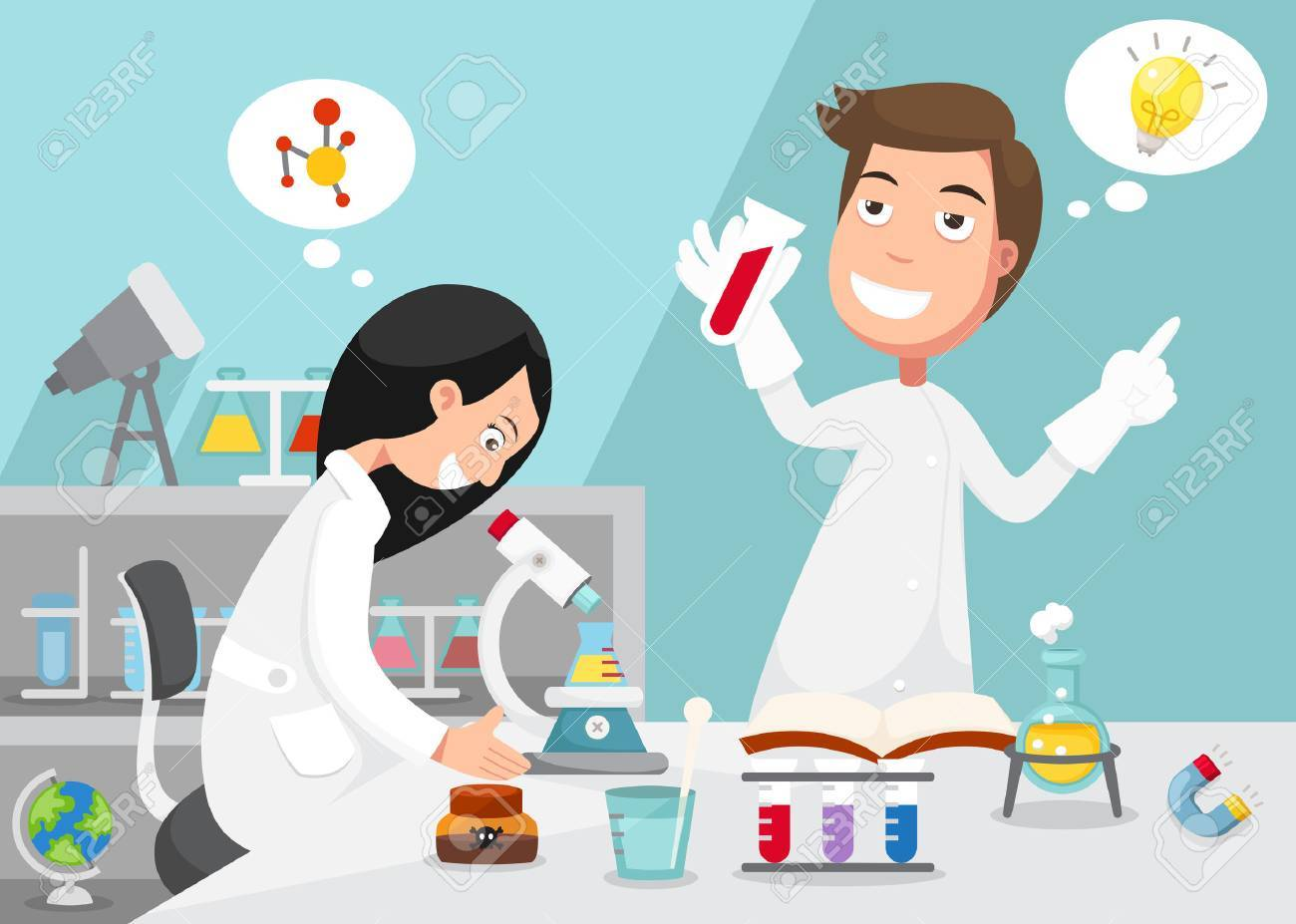 Ar-Ge Teşvikleri Genel Müdürlüğü